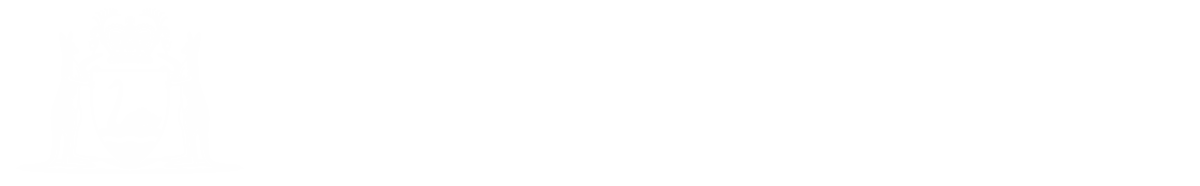 COMMUNITY SERVICE
AUTHORITY-DEVELOPEDENDORSED PROGRAM
ENDORSED PROGRAM CLASSIFICATIONS
Authority-developed
Provider-developed
School-developed
2
COMMUNITY SERVICE (ADCS)
An Authority-developed endorsed program
55-hour program
At least 50 hours of community service
Up to 5 hours of induction and reflection
For students in Years 10, 11 and 12
3
WACE RECOGNITION
Unit equivalence
One program = one unit equivalent
Program can be repeated for a maximum of four unit equivalents
Reported on statement of results (WASSA)
Under heading of Authority-developed endorsed programs
Statement of total number of hours of service completed over Years 10, 11 and 12 as reported by school
4
MANAGING PROGRAMS
Managed by individual schools
Can be adapted to suit:
current practice
school context
student abilities and interests
community needs
staffing and other resources.
5
DELIVERING PROGRAMS
Can be delivered:
in or out of school time
individually or collaboratively
through one or multiple activities
as part of the school curriculum or as extra-curricular activity
over a school term, a semester, a year or more than a year.
6
DEFINING COMMUNITY SERVICE
Activities undertaken for the benefit of individuals and/or community for no financial reward.
7
WHAT COUNTS AS SERVICE?
COMMUNITY-ORIENTATED SERVICE

providing service in an area of need within the broader community
SCHOOL-ORIENTATED SERVICE

providing service in an area of need within the school environment
+
8
COMMUNITY SERVICE ACTIVITIES
Direct activities which involve personal contact with the person being served such as:
mentoring a new student on orientation day
singing in a choir at an aged care facility
Indirect activities which do not involve personal contact with the person being served such as:
growing vegetables to supplement a soup kitchen
organising a fundraising event for Telethon
9
COMPLETION REQUIREMENTS FOR ADCS
To achieve one program a student must:
complete at least 50 hours of community service
logged by the student 
validated by an unrelated adult supervisor
verified by the school
undertake up to 5 hours of induction and reflection
create and submit to the school for assessment, a portfolio with evidence of
knowledge and understanding
abilities, skills and/or techniques
participation and engagement
10
ACHIEVEMENT DESCRIPTOR CODES FOR ADCS
A 	Achieved
N 	Not achieved
2 	Two programs achieved
3 	Three programs achieved
4 	Four programs achieved
W  Withdrawn
11
REPORTING STUDENT ACHIEVEMENT TO THE AUTHORITY
Schools are required to:
enrol each student by mid-August of the year in which the program/s will be completed
report the number of programs achieved by each student by end of October (Year 12) or end of November (Year 10 and 11)
12
‘ACCRUED’ CREDIT
Up to four unit equivalents of endorsed programs can be accrued
Unit equivalents are allocated to either Year 11 or Year 12 in the manner that best advantages the student
If the maximum unit equivalence is exceeded, achievements are reported on the WASSA but do not contribute to the WACE
13
THANKS!
Arti Dogra
Principal Consultant – VET and Endorsed Programs
School Curriculum and Standards Authority
303 Sevenoaks Street Cannington 6107
Phone: (08) 9273 6751
Email: Arti.Dogra@scsa.wa.edu.au
Website: www.scsa.wa.edu.au
Presentation template designed by SlidesCarnival
14